Croatian inventions
Tie
Tie was made in 17th century, Croatian soldiers were wearing it in battle so it became a fashion trend.
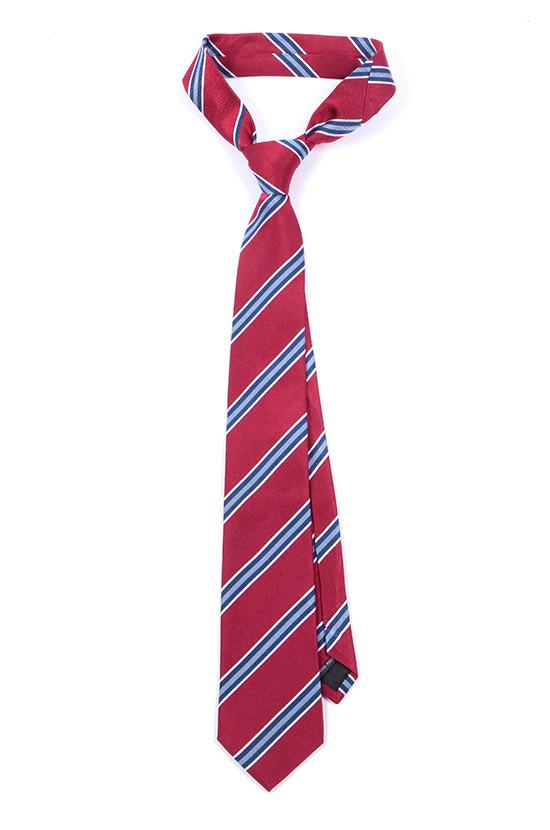 MP3 Player- Tomislav Uzelac
Tomislav Uzelac was a Croatian programmer that made MP3 Player.
This is a really good invention because it is great for relaxing.
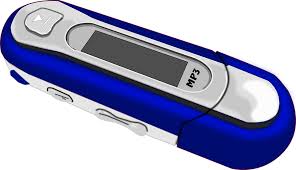 Vegeta
There isnt much information about this spice except it was made by Zlata Bartl
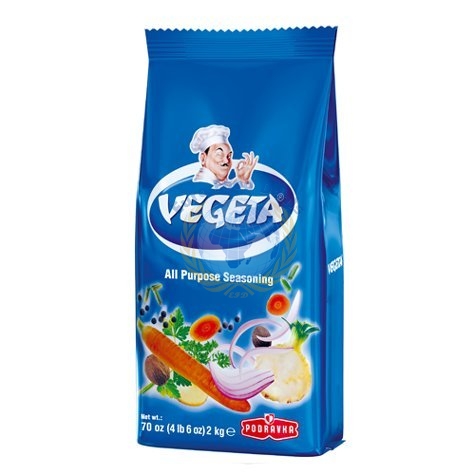 Torpedo- Ivan Vukić
Torpedo is a seeking missile that is used for destroying ships.
This is bad invention because it is used in wars.
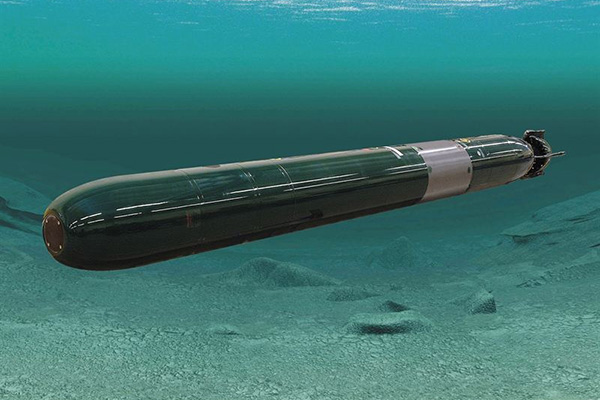